ioccc 엔트리 뜯어보기
패트
ioccc?
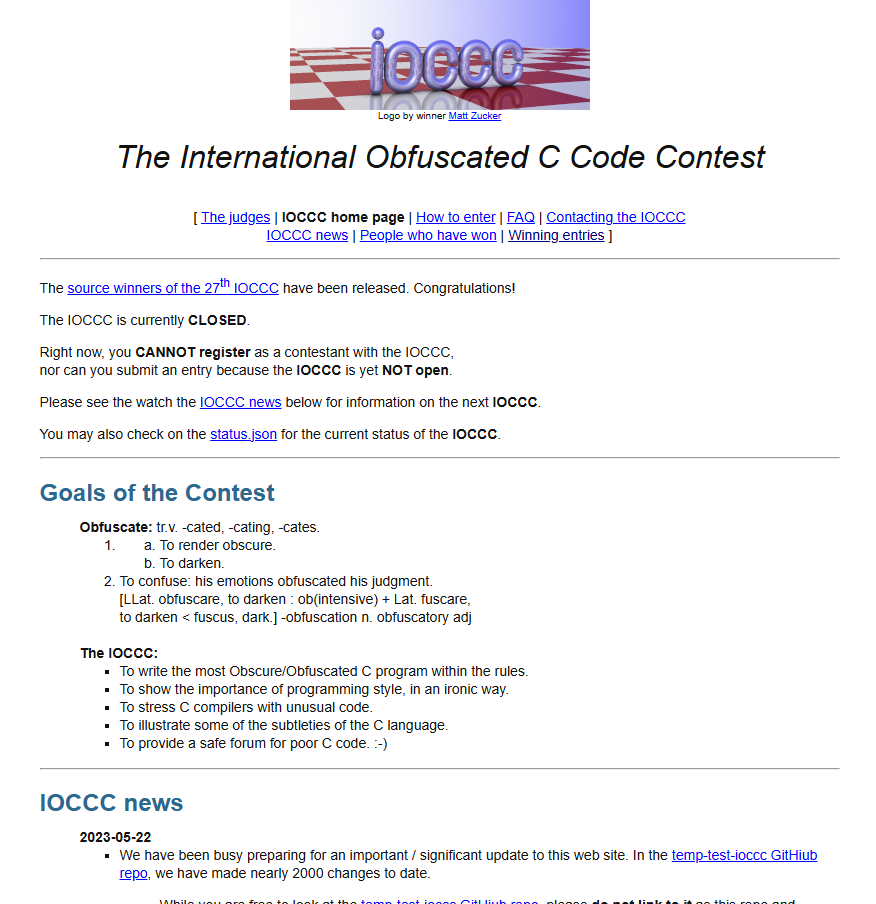 https://www.ioccc.org/

International	국제
Obfuscated	obfuscated
C			C
Code			코드
Contest		대회
Obfuscated??
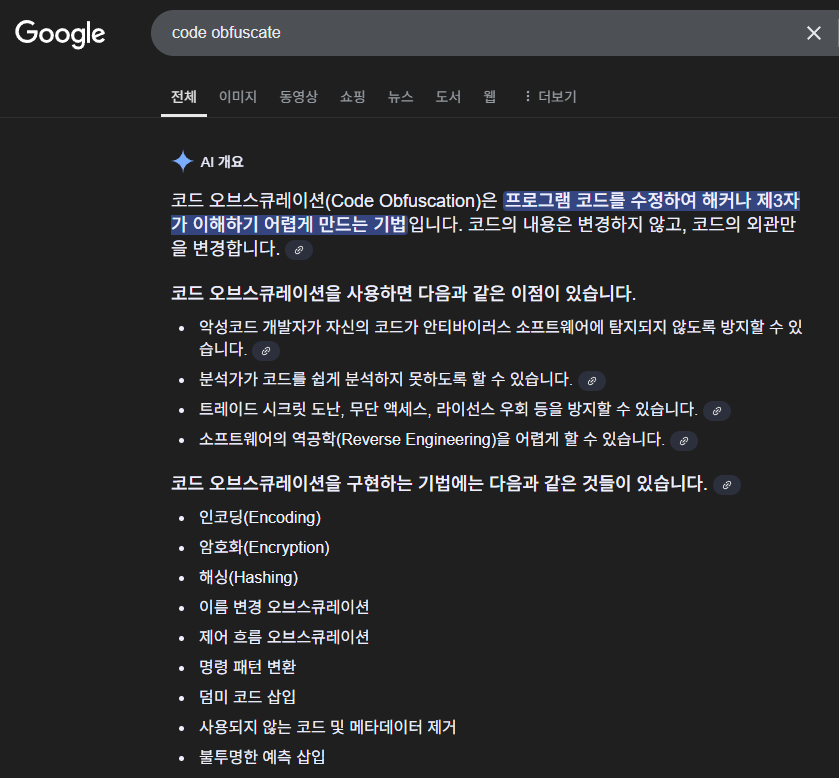 "난독화"

무슨 코드인지
"못 알아보게" 만드는 것이 목표
예시 1: 1984 mullender
short main[] = {
        277, 04735, -4129, 25, 0, 477, 1019, 0xbef, 0, 12800,
        -113, 21119, 0x52d7, -1006, -7151, 0, 0x4bc, 020004,
        14880, 10541, 2056, 04010, 4548, 3044, -6716, 0x9,
        4407, 6, 5568, 1, -30460, 0, 0x9, 5570, 512, -30419,
        0x7e82, 0760, 6, 0, 4, 02400, 15, 0, 4, 1280, 4, 0,
        4, 0, 0, 0, 0x8, 0, 4, 0, ',', 0, 12, 0, 4, 0, '#',
        0, 020, 0, 4, 0, 30, 0, 026, 0, 0x6176, 120, 25712,
        'p', 072163, 'r', 29303, 29801, 'e'
};
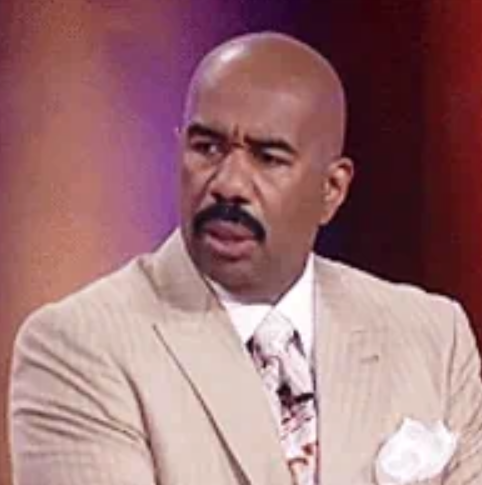 해설 링크
예시 2
Donut-shaped C code that generates a 3D spinning donut

ioccc 2006 sloane의 간소화된 버전이다.
본인의 자전 해설도 있다.
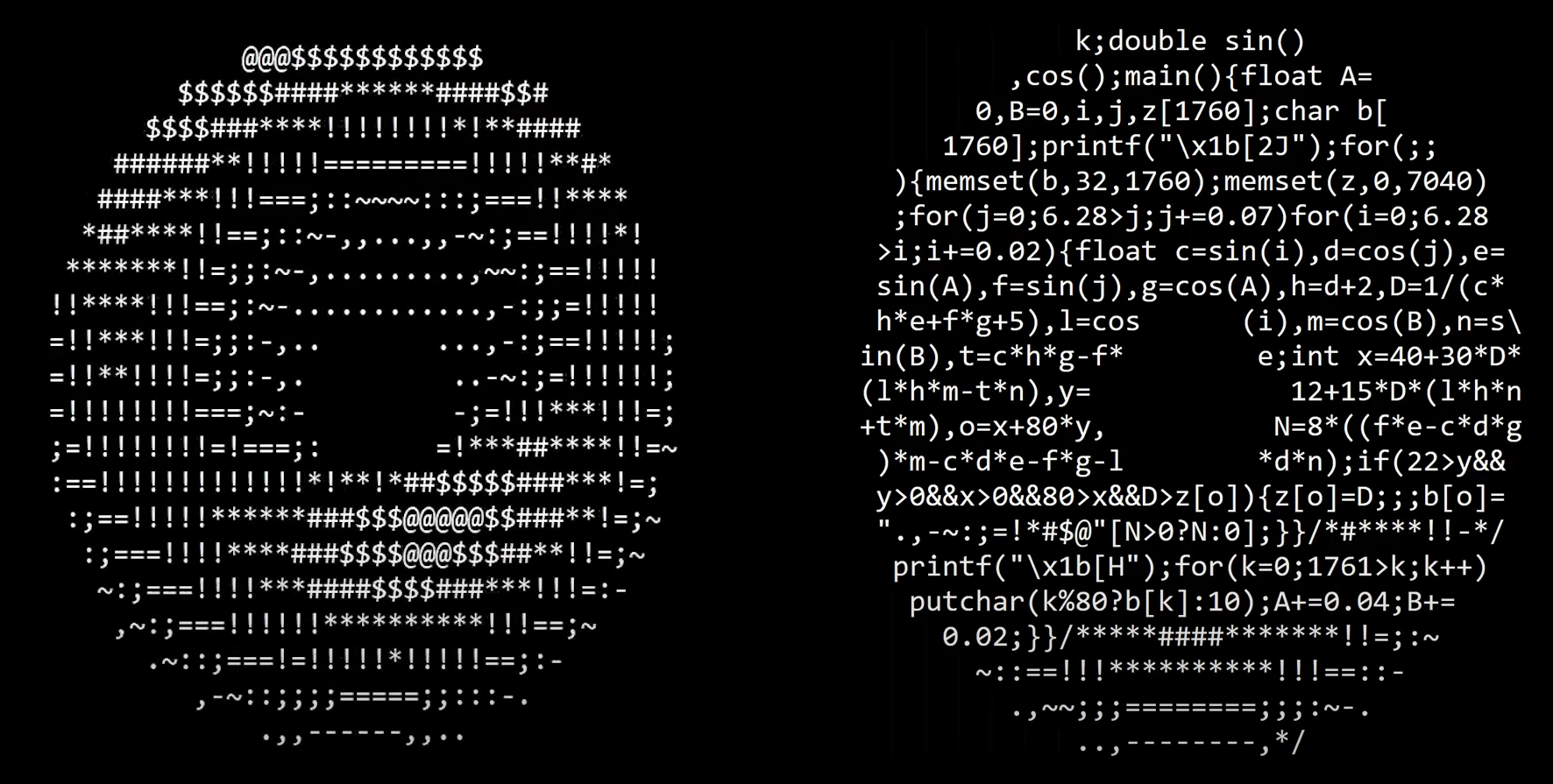 무엇이 어디에 대응될까?
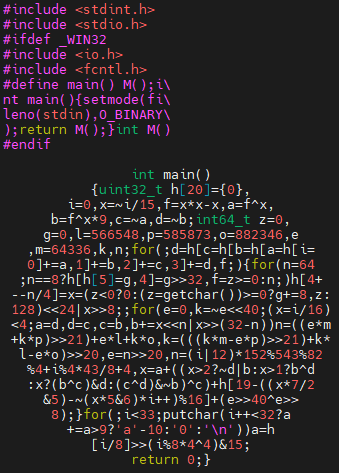 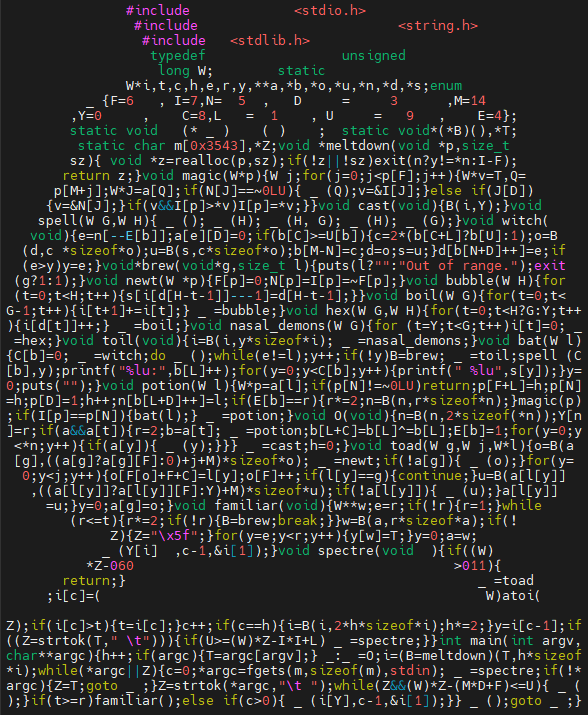 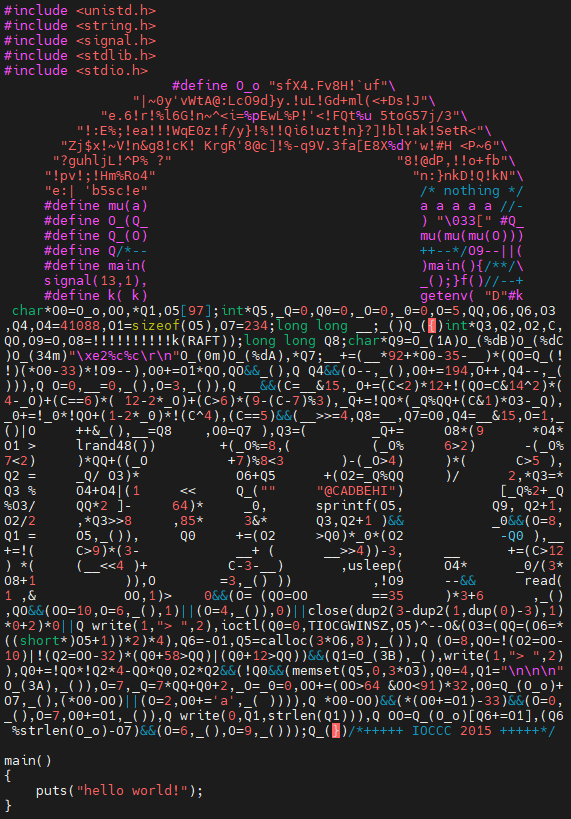 2020 kurdyukov1
2018 vokes
2015 duble
MD5 checksum 생성
SCC 구하기
점자로 손글씨 쓰기
정답
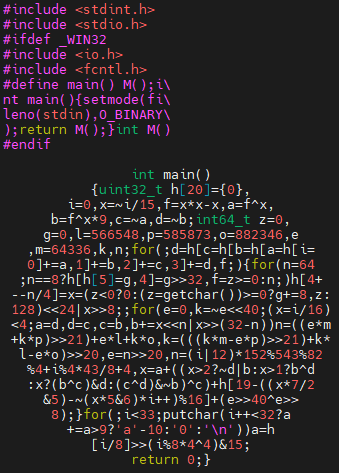 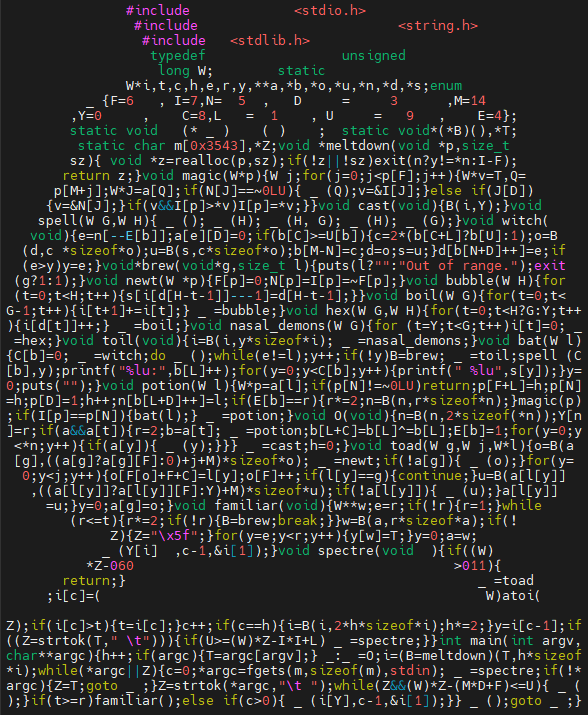 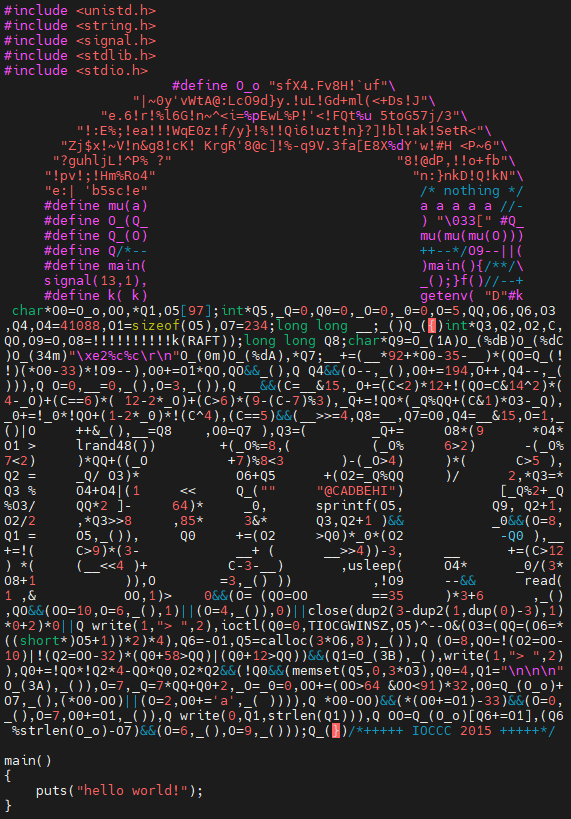 2020 kurdyukov1
2018 vokes
2015 duble
MD5 checksum 생성
SCC 구하기
점자로 손글씨 쓰기
르네 마그리트와 초현실주의
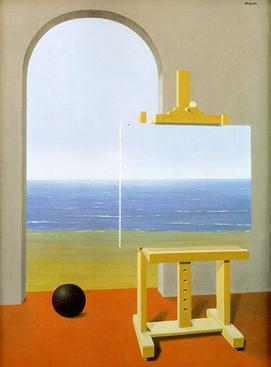 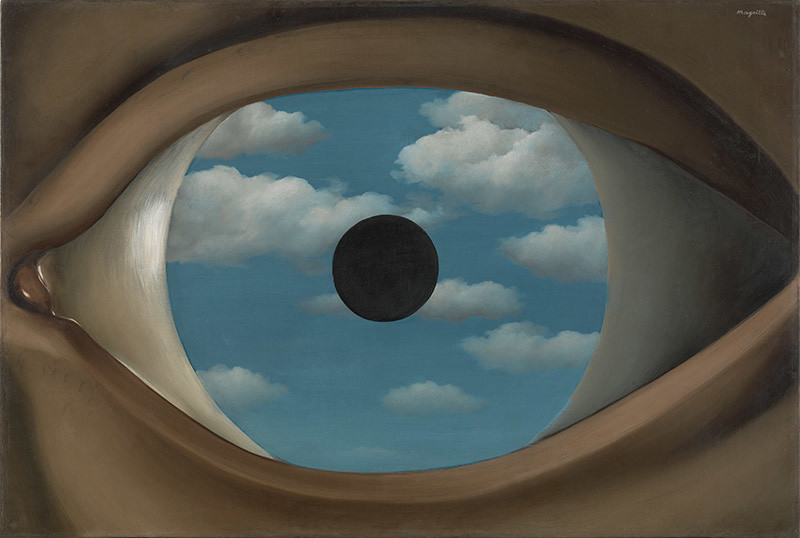 잘못된 거울, 1929년
인간의 조건, 1935년
르네 마그리트와 초현실주의
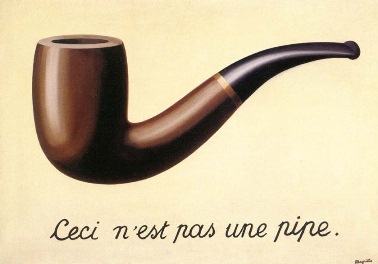 출생: 1898년 11월 21일
사망: 1967년 8월 15일

대표 작품: 《이미지의 배반》

	"이것은 파이프가 아니다."

그려진 파이프에 담배를 채울 수 있는가? 아니다.
'파이프를 그린 그림'은 '파이프'가 아니다.
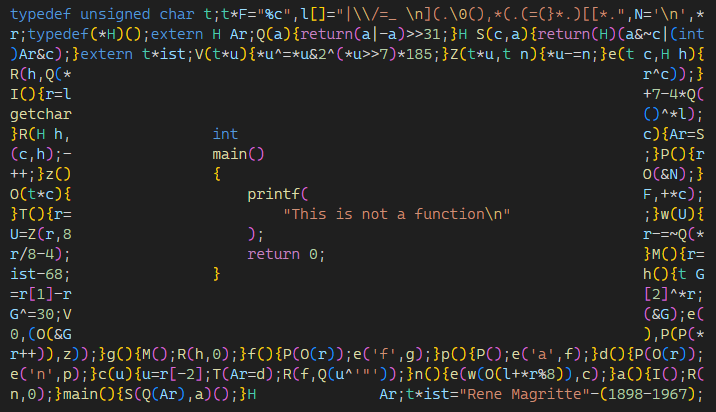 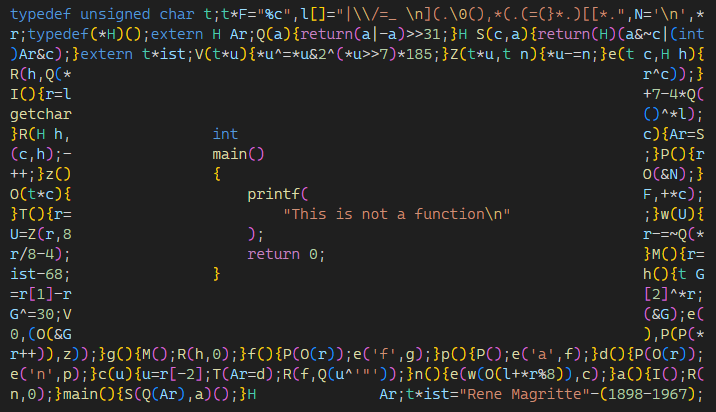 작가의 말
르네 마그리트의 "이미지의 배반"의 오마주로 이 프로그램을 만들었습니다.
그에 대한 무조건적인 경이를 보여주기 위해 조건문을 사용하지 않았습니다.

마그리트는 파이프를 그린 그림은 파이프가 아니라고 지적합니다.
그렇다면 대체 무엇이 파이프입니까?

이 프로그램은 이에 대한 답을 제시하려고 합니다.
링크
한번 실행해보자.
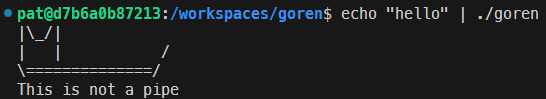 ※ 주의: 64비트로 빌드하면 동작하지 않습니다.
Ubuntu 기준, libc6-dev-i386을 설치하고 -m32 옵션을 추가해서 빌드합시다.
조금 더 시도해보자...
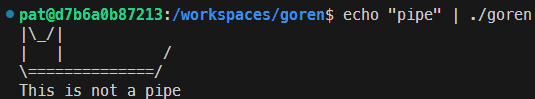 다시 코드로 돌아오자.
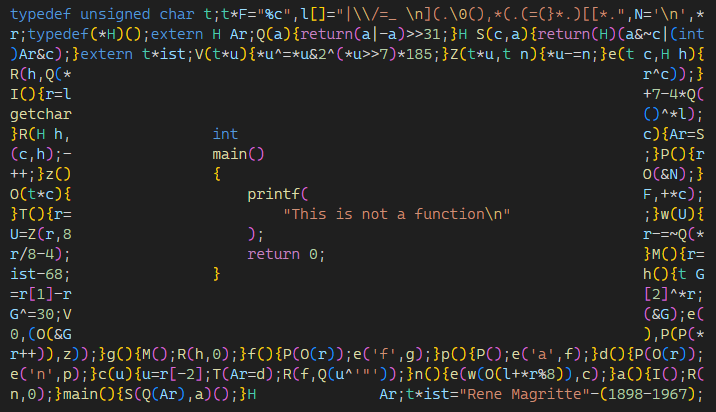 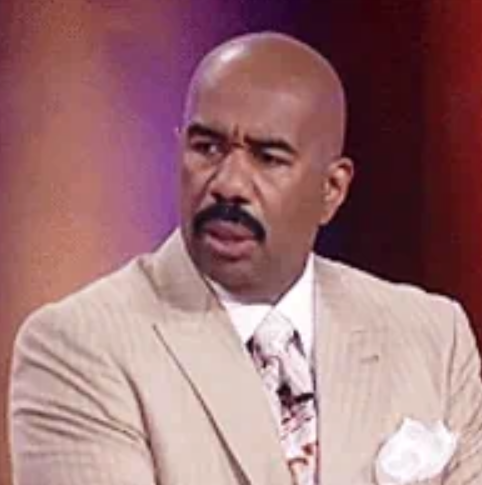 1. 읽을 수 있는 코드 만들기
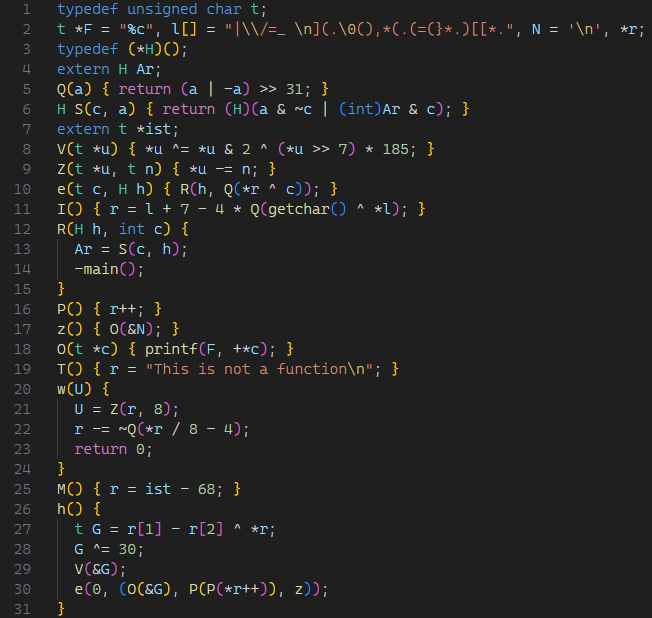 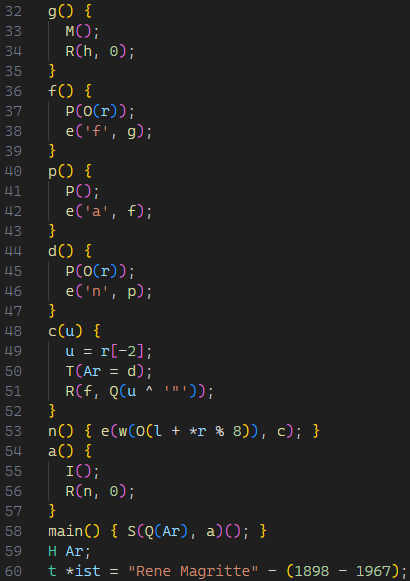 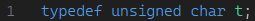 t -> unsigned char
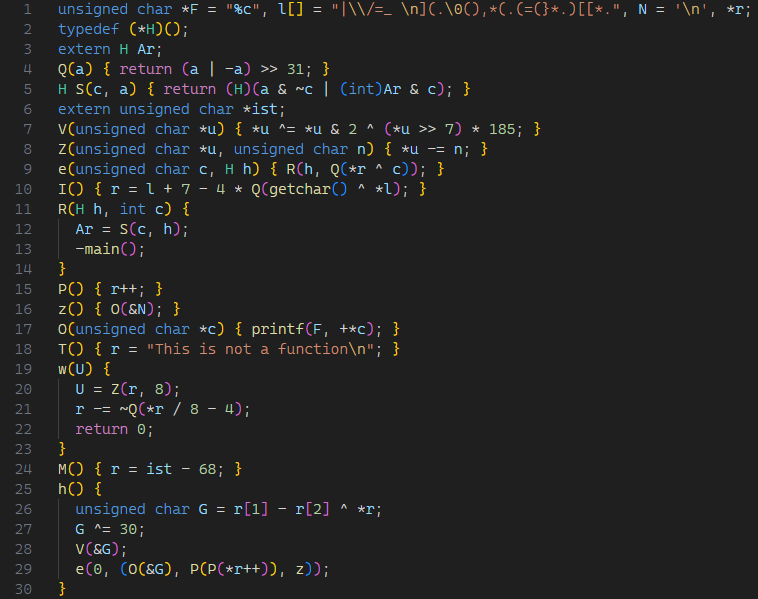 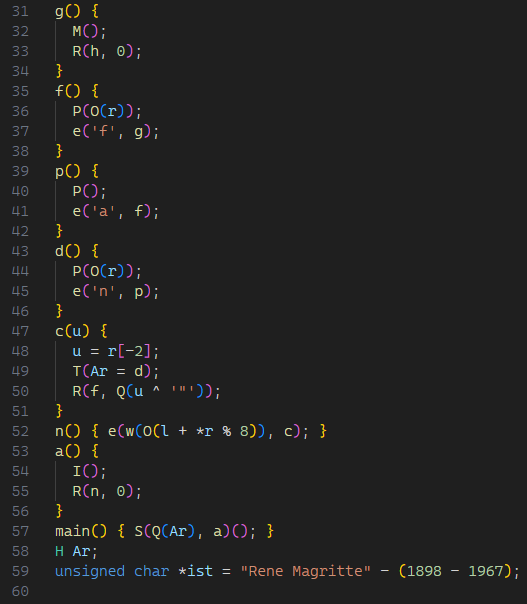 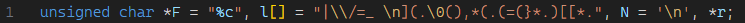 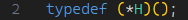 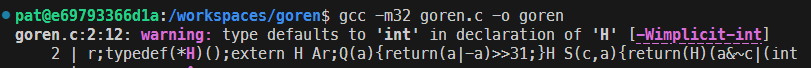 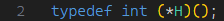 H는 어떤 함수에 대한 포인터
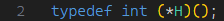 이 함수는 int를 반환함
이 함수는 임의의 개수의 인자를 받음
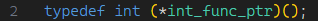 H -> int_func_ptr
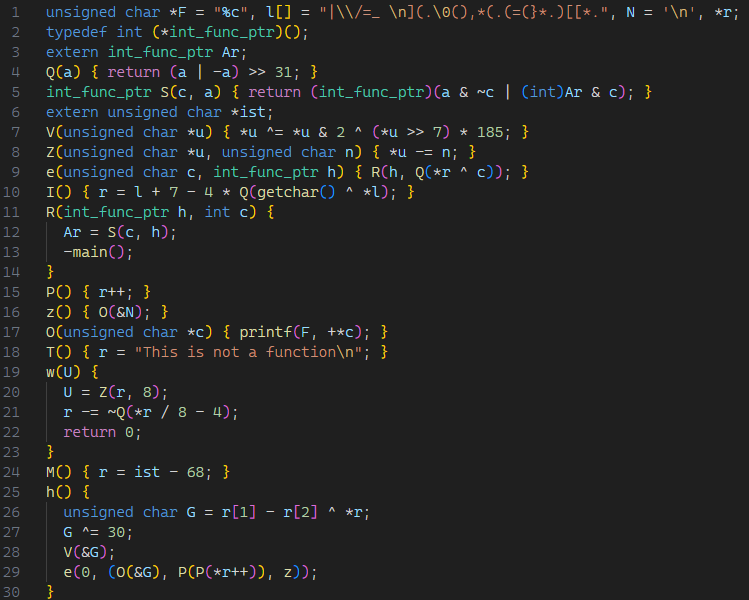 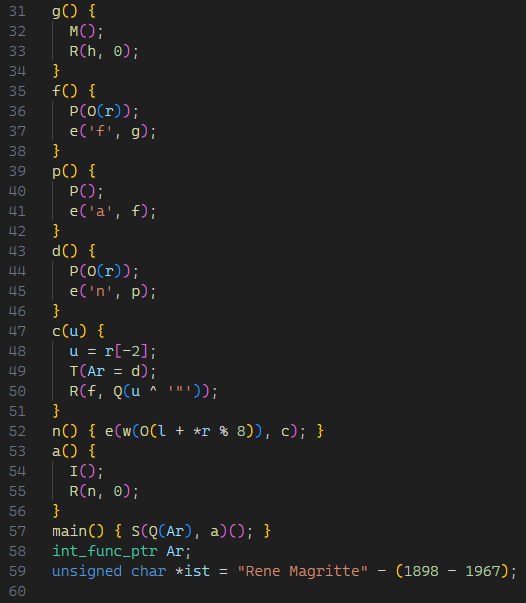 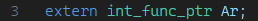 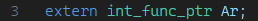 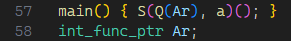 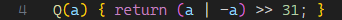 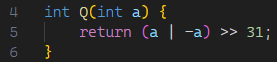 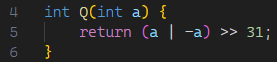 a가 0일 때는 0을 반환한다.
그 외의 경우에는 무엇을 반환할까?
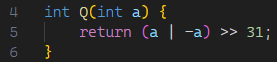 a가 0이 아닌 경우,
(a | -a)의 MSB가 1이므로 -1을 반환한다.
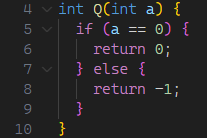 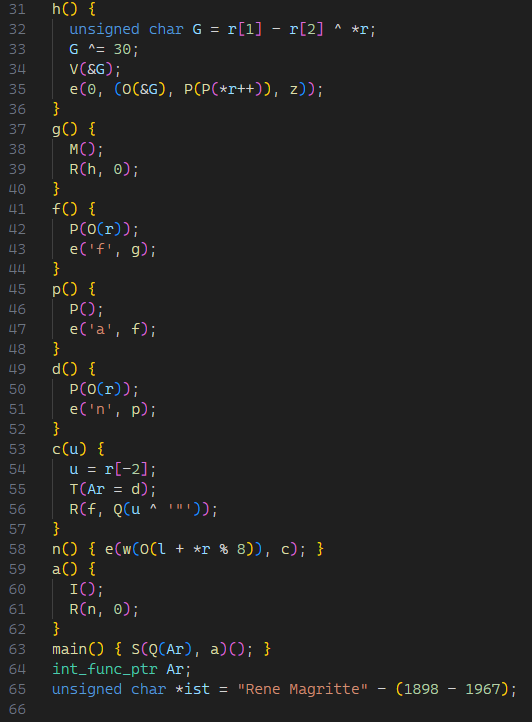 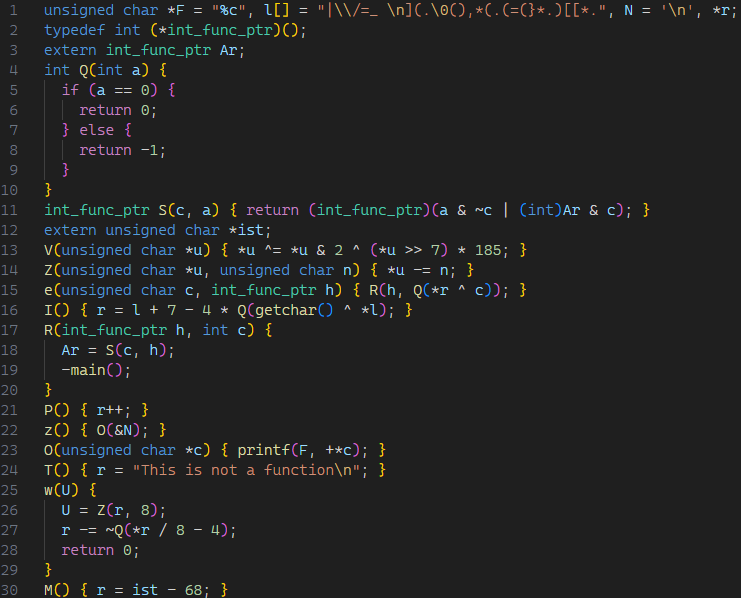 Q를 if/else를 사용하도록 수정
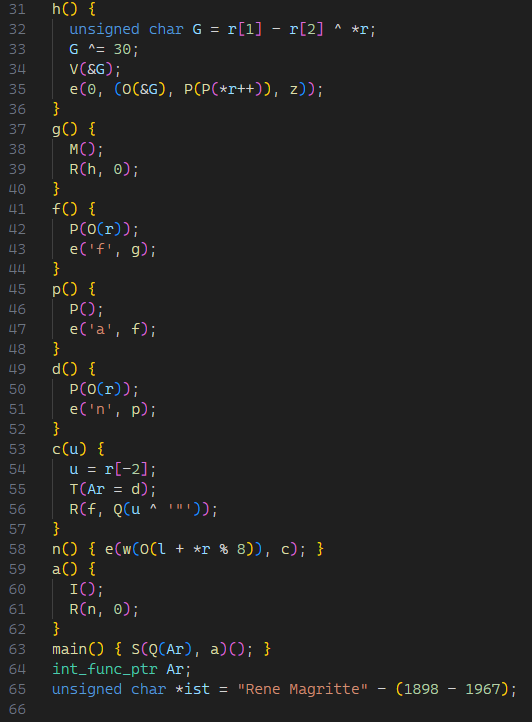 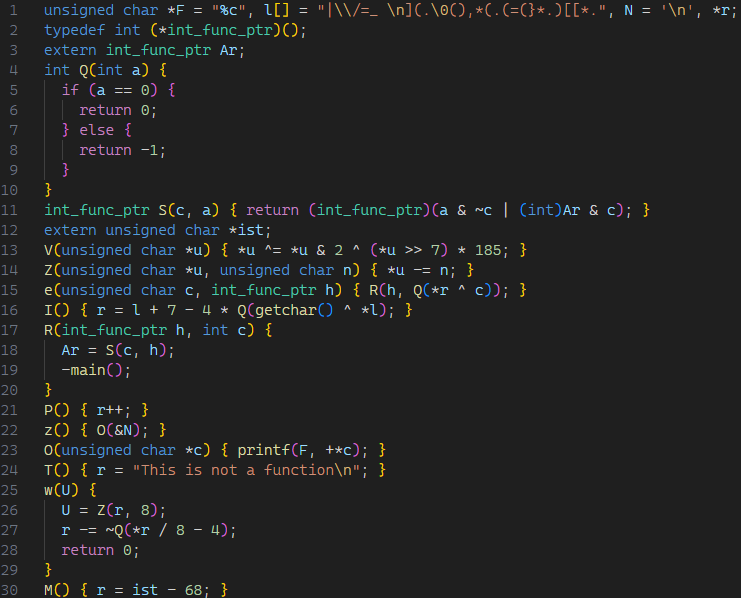 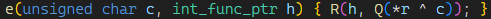 Q 호출 제거
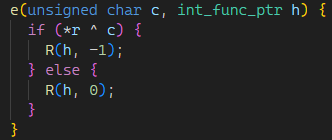 Q 함수 삭제
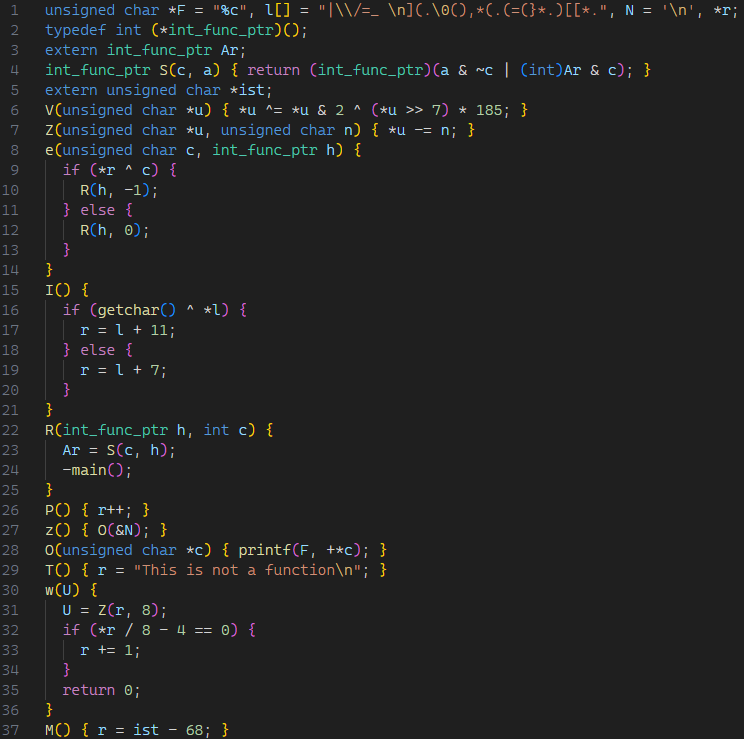 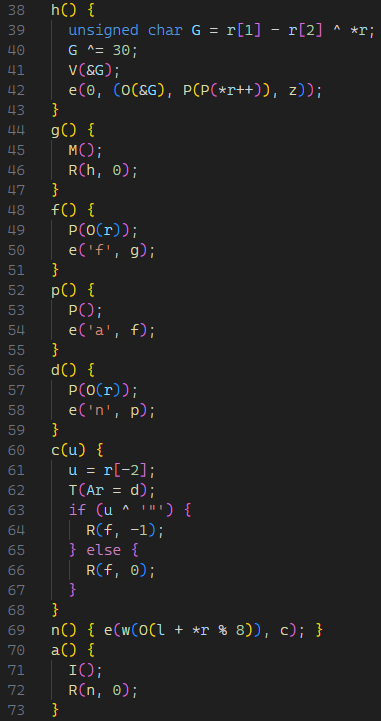 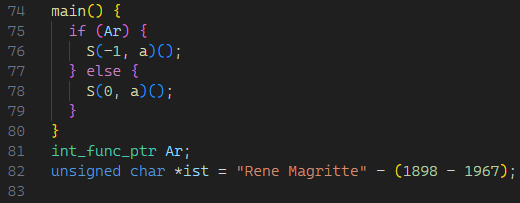 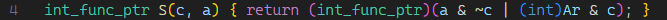 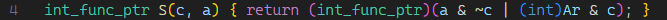 우웩
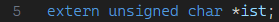 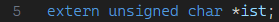 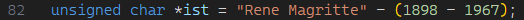 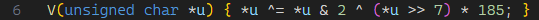 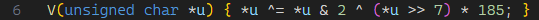 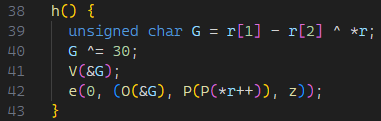 V를 유일하게 호출하는 곳
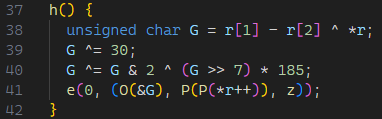 V 호출 제거 및 V 삭제
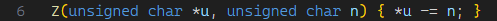 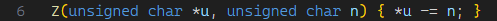 Z를 유일하게 호출하는 곳
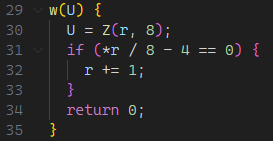 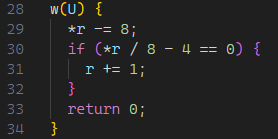 Z 호출 제거 및 Z 삭제
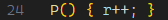 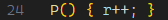 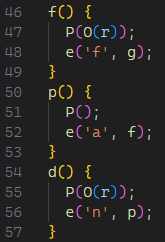 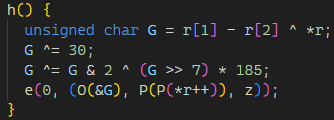 P 호출 제거 및 P 삭제
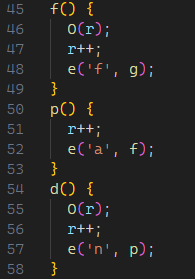 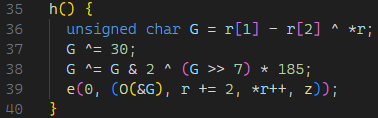 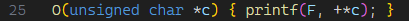 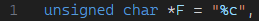 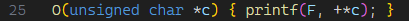 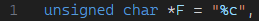 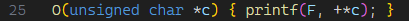 ??
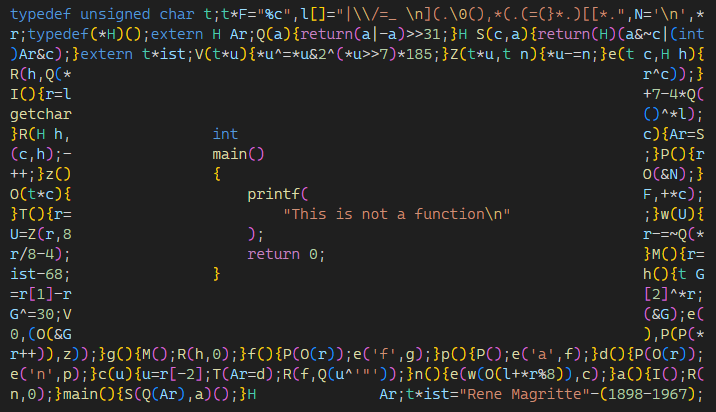 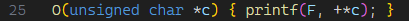 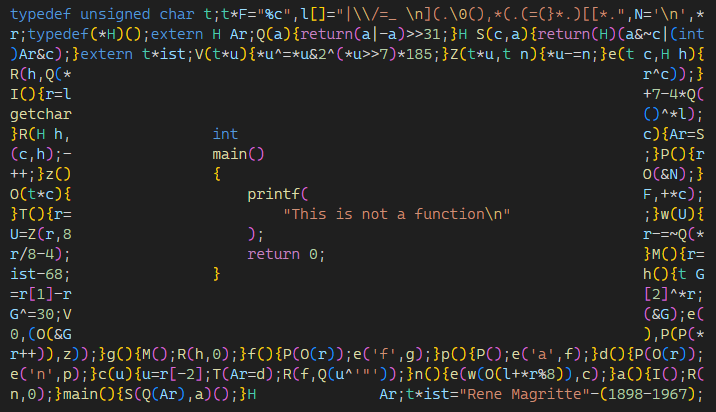 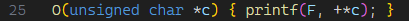 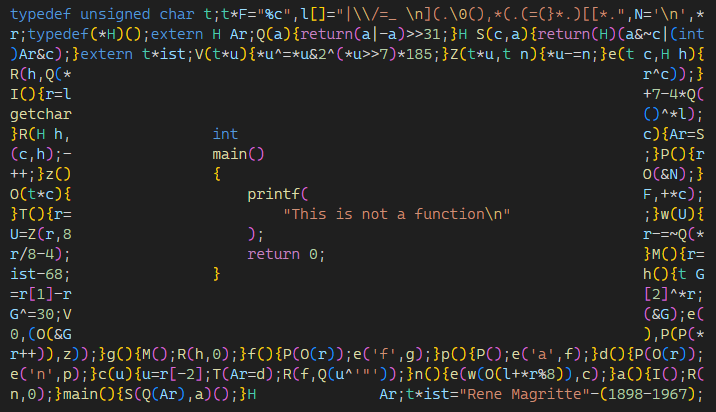 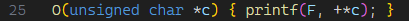 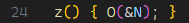 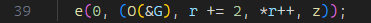 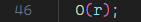 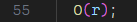 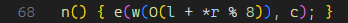 O 호출 제거 및 O 삭제
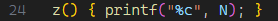 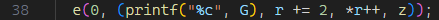 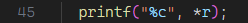 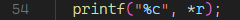 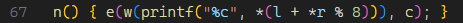 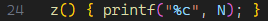 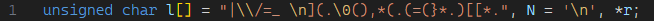 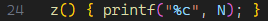 N 삭제
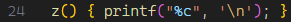 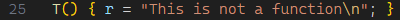 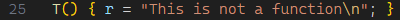 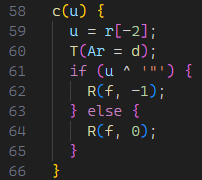 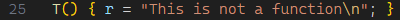 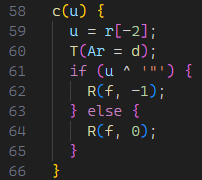 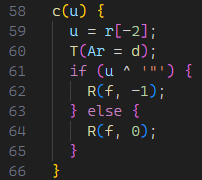 T 삭제
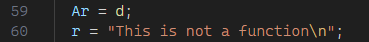 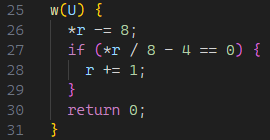 함수 및 인자 반환형 추가
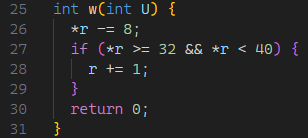 조건문 식 정리
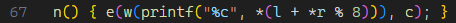 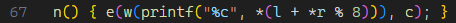 printf의 반환값이 w의 인자로 들어감
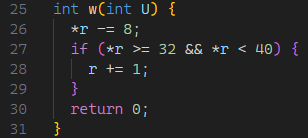 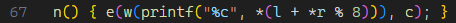 막상 이 인자는 쓰이는 곳이 없음
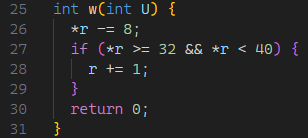 w의 parameter 제거
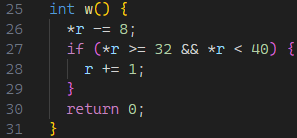 printf 호출을 밖으로 이동
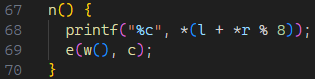 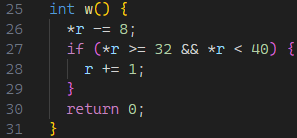 w의 반환값이 e의 첫 인자로 들어감
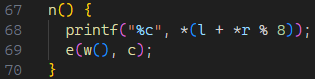 반환형 추가
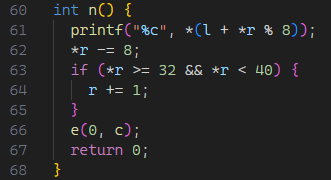 w 호출 제거 및 w 함수 삭제
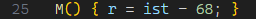 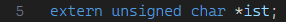 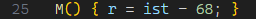 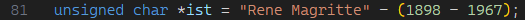 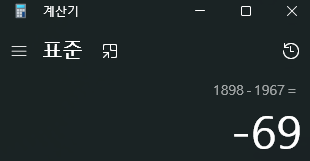 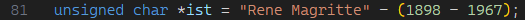 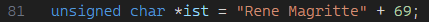 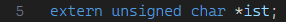 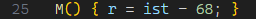 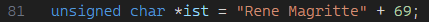 ist 재 정의
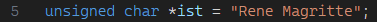 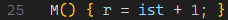 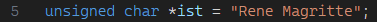 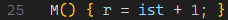 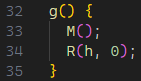 M 호출 제거 및 M 함수 삭제
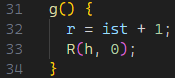 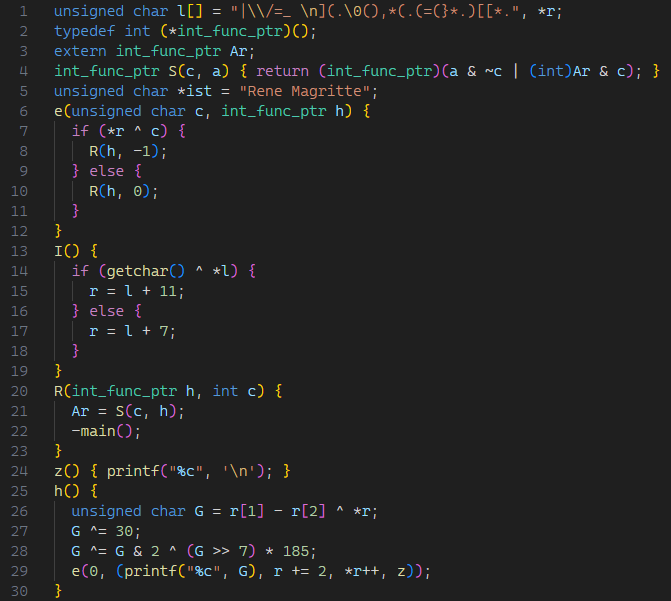 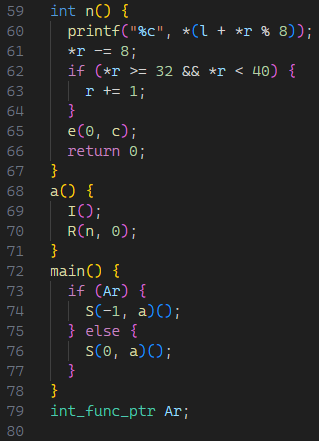 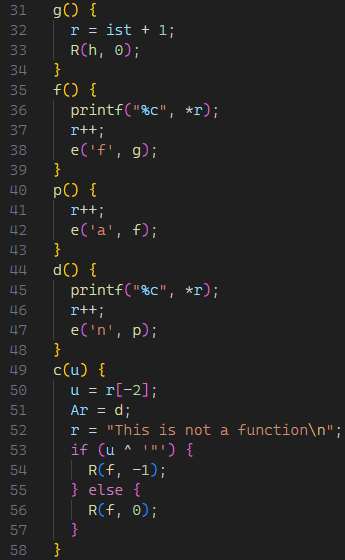 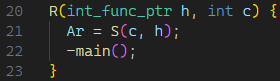 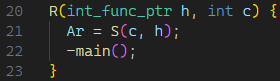 ??
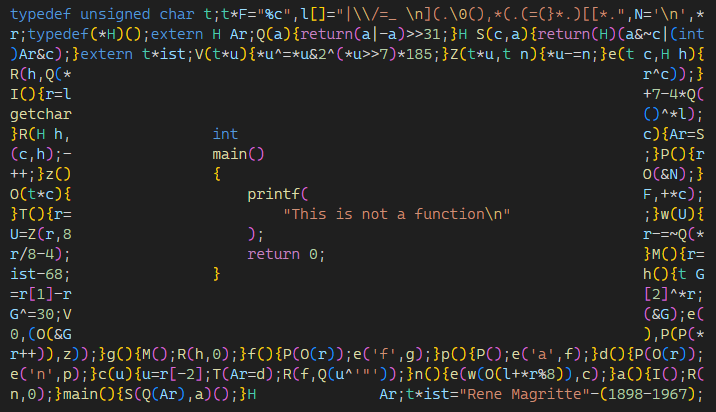 !
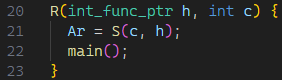 - 제거
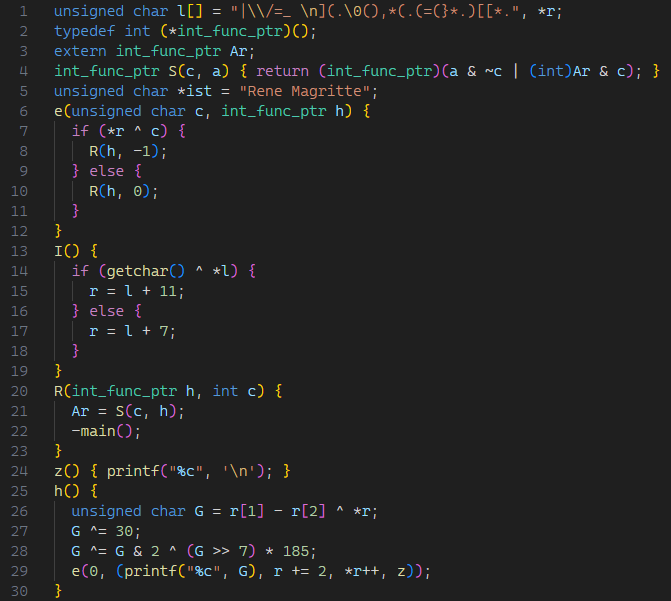 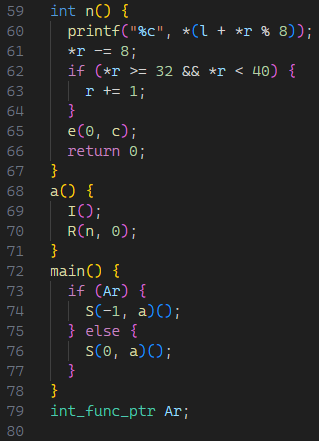 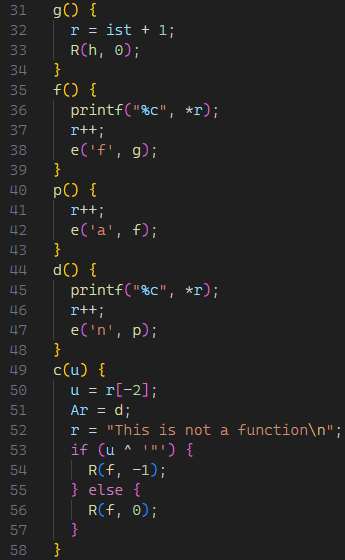 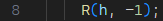 0 아니면 -1
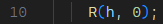 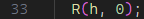 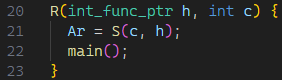 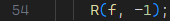 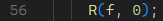 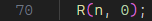 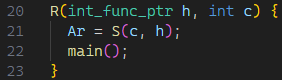 0 아니면 -1
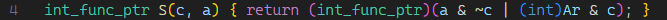 R 내부에서 S를 호출하는 경우 첫 인자는 0 아니면 -1
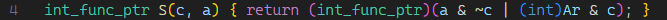 R 내부에서 S를 호출하는 경우 첫 인자는 0 아니면 -1
외부에서 호출해도 마찬가지
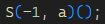 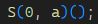 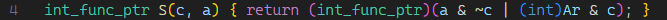 아까는 토쏠려서 건너뛰었지만...
이제는 살펴볼 때가 왔다.
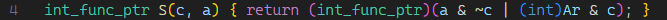 여기부터 살펴보자.
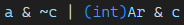 c는 0 또는 -1이다.
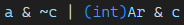 c가 0이라면,
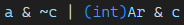 ~c의 모든 비트는 1
c의 모든 비트는 0
c가 0이라면,
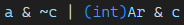 0
a
c가 0이라면,
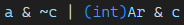 a
c가 0이라면, 식의 값은 a
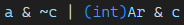 c가 0이라면, 식의 값은 a
c가 -1이라면,
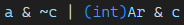 ~c의 모든 비트는 0
c의 모든 비트는 1
c가 0이라면, 식의 값은 a
c가 -1이라면,
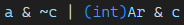 0
Ar
c가 0이라면, 식의 값은 a
c가 -1이라면,
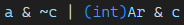 Ar
c가 0이라면, 식의 값은 a
c가 -1이라면, 식의 값은 Ar
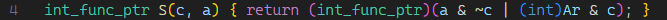 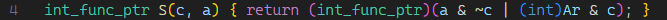 S(0, func) -> func
S(-1, func) -> Ar
S(0, func) -> func
S(-1, func) -> Ar
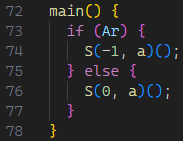 S(0, func) -> func
S(-1, func) -> Ar
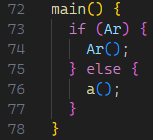 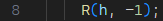 0 아니면 -1
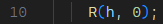 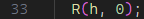 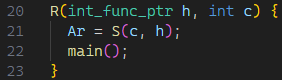 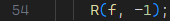 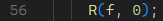 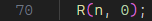 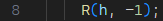 0 아니면 -1
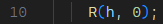 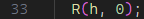 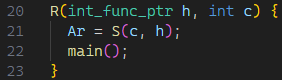 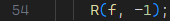 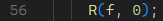 S(0, func) -> func
S(-1, func) -> Ar
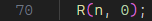 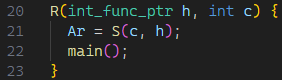 R(func, 0);  -> Ar = S(0, func);  main();
R(func, -1); -> Ar = S(-1, func); main();
S(0, func) -> func
S(-1, func) -> Ar
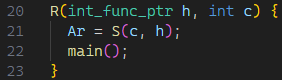 R(func, 0);  -> Ar = S(0, func);  main();
R(func, -1); -> Ar = S(-1, func); main();
S(0, func) -> func
S(-1, func) -> Ar
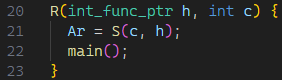 R(func, 0);  -> Ar = func; main();
R(func, -1); -> Ar = Ar;   main();
S(0, func) -> func
S(-1, func) -> Ar
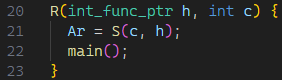 R(func, 0);  -> Ar = func; main();
R(func, -1); -> main();
R(func, 0);  -> Ar = func; main();
R(func, -1); -> main();
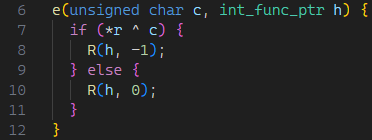 R(func, 0);  -> Ar = func; main();
R(func, -1); -> main();
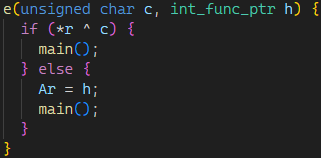 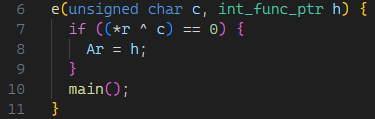 R(func, 0);  -> Ar = func; main();
R(func, -1); -> main();
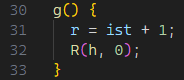 R(func, 0);  -> Ar = func; main();
R(func, -1); -> main();
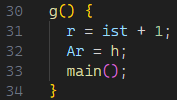 R(func, 0);  -> Ar = func; main();
R(func, -1); -> main();
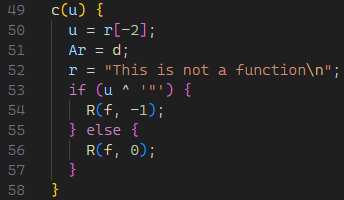 R(func, 0);  -> Ar = func; main();
R(func, -1); -> main();
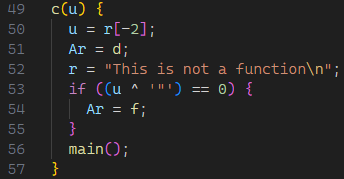 R(func, 0);  -> Ar = func; main();
R(func, -1); -> main();
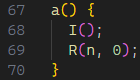 R(func, 0);  -> Ar = func; main();
R(func, -1); -> main();
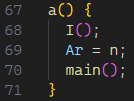 S, R 제거
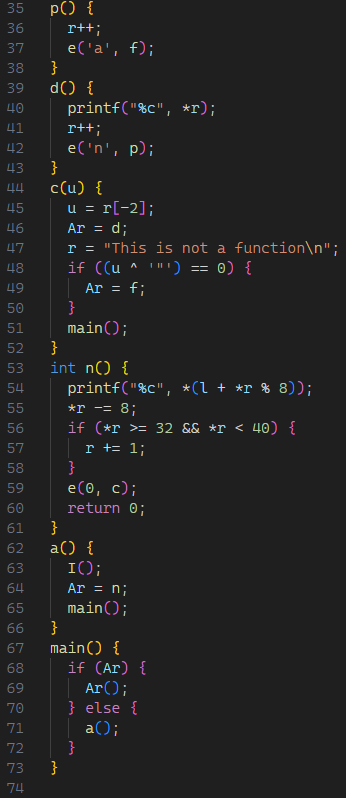 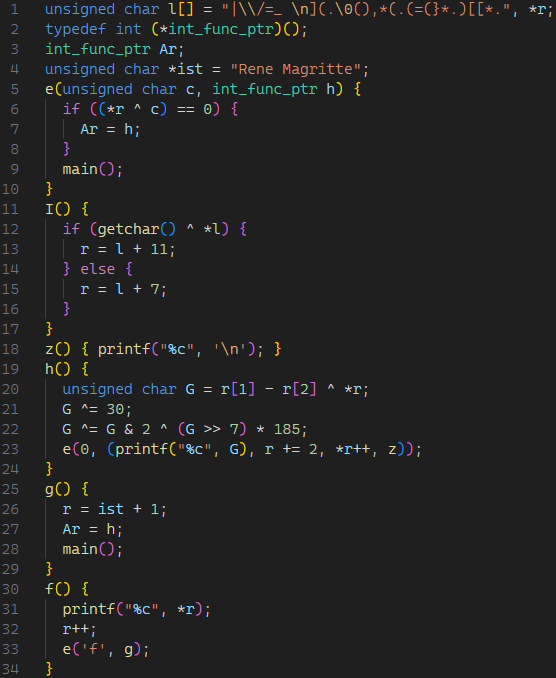 및 extern 삭제 등등
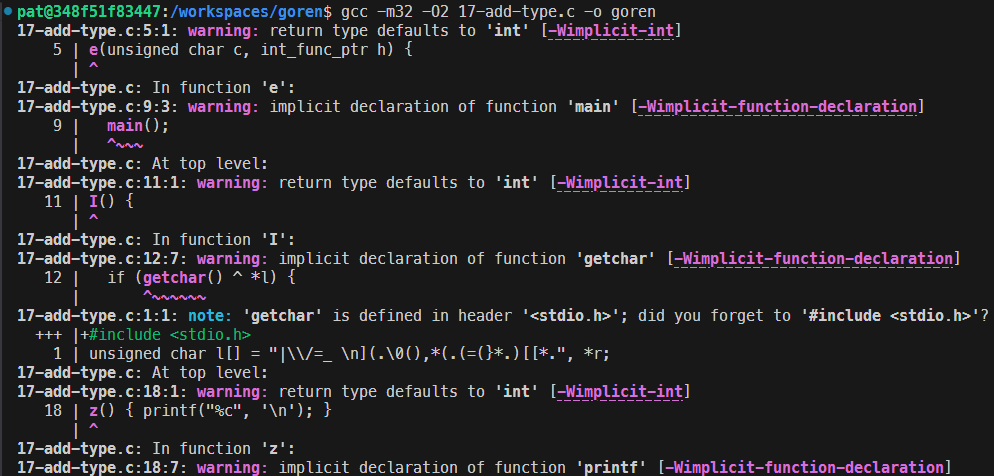 함수 반환형 명시 등
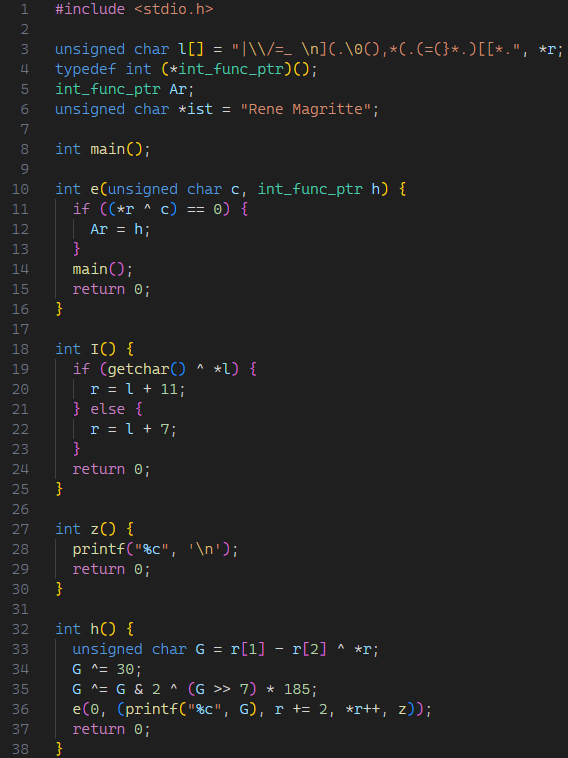 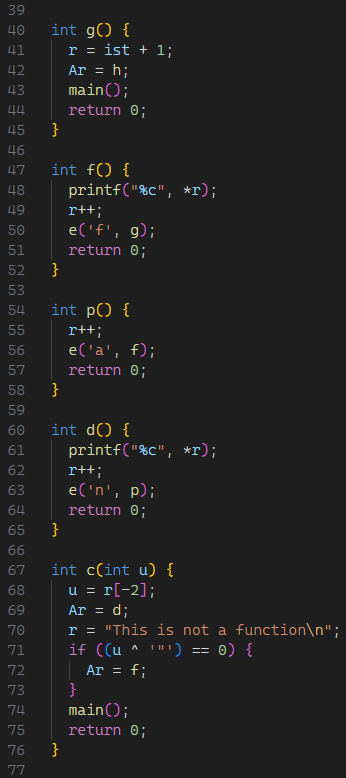 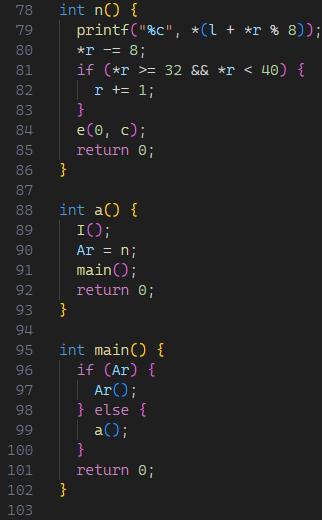 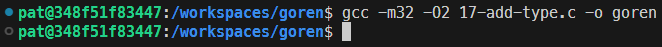 2. 눈으로 따라갈 수 있는 코드 만들기
main부터 다시 살펴보자.
구체적으로, Ar에 대해 생각해보자.
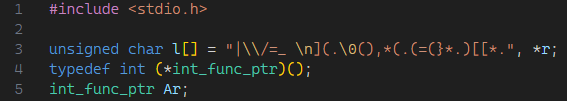 Ar은 전역 변수
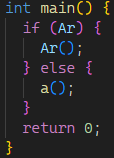 최초의 main 실행 시 Ar == 0
-> a() 호출
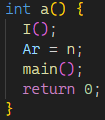 a() 호출 이후 Ar은 n으로 바뀌고 다시 main 호출
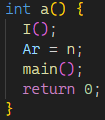 a() 호출 이후 Ar은 n으로 바뀌고 다시 main 호출
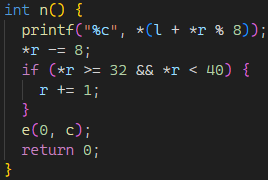 n은 잘 정의된 함수
-> 주소가 0이 아님
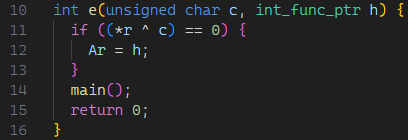 e 호출 이후 Ar은 두 번째로 주어진 인자로 바뀜
호출되는 시점을 다 찾아보자.
Ar이 가질 수 있는 값의 목록: n, z,
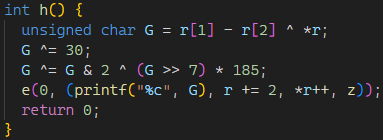 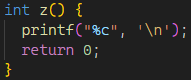 Ar이 가질 수 있는 값의 목록: n, z, p, g, f, h
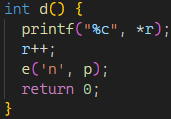 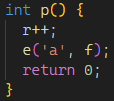 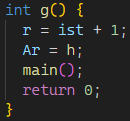 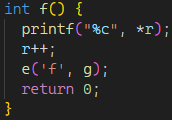 Ar이 가질 수 있는 값의 목록: n, z, p, g, f, h, d
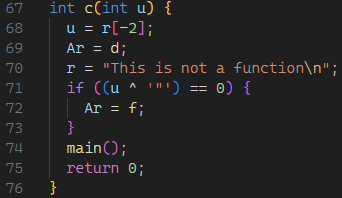 Ar이 가질 수 있는 값의 목록: n, z, p, g, f, h, d
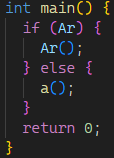 최초의 main 실행 시 Ar == 0
-> a() 호출

그 이후 Ar은 항상 0이 아닌 값을 가진다!
Ar이 가질 수 있는 값의 목록: n, z, p, g, f, h, d
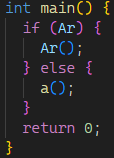 최초의 main 실행 시 Ar == 0
-> a() 호출

그 이후 Ar은 항상 0이 아닌 값을 가진다!
-> 코드 상에서 발견되는 main() 호출은 전부 Ar() 호출과 동일
main() 호출을 Ar() 호출로 변경
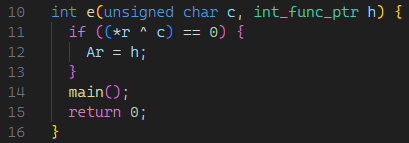 main() 호출을 Ar() 호출로 변경
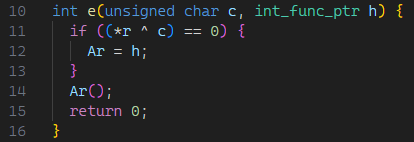 main() 호출을 Ar() 호출로 변경
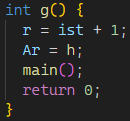 main() 호출을 Ar() 호출로 변경
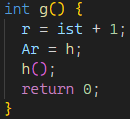 main() 호출을 Ar() 호출로 변경
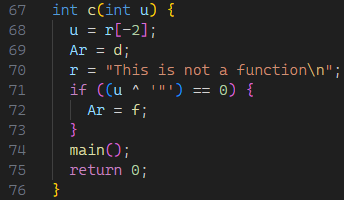 main() 호출을 Ar() 호출로 변경
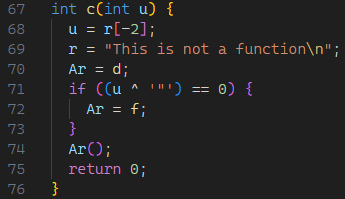 main() 호출을 Ar() 호출로 변경
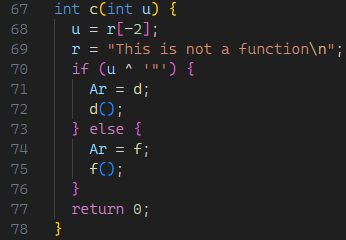 main() 호출을 Ar() 호출로 변경
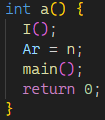 main() 호출을 Ar() 호출로 변경
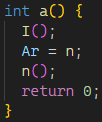 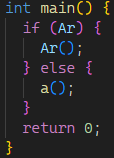 main은 이제 프로그램 최초 실행 시를 제외하면 호출되지 않음
-> if 조건문은 참이 될 수 없음
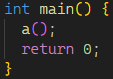 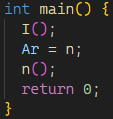 a 내용으로 대체
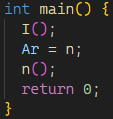 함수 호출 흐름을 추적해보자.
main
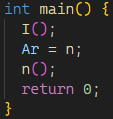 I
main
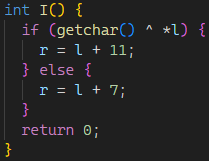 I
main
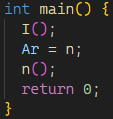 Ar = n
I
main
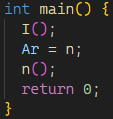 Ar = n
I
n
main
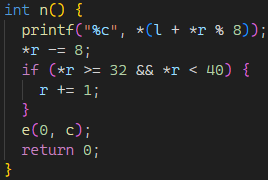 Ar = n
I
n
main
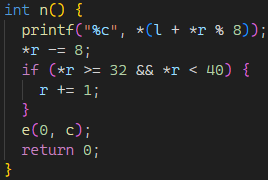 Ar = n
I
n
main
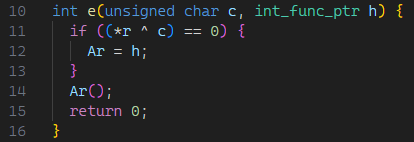 e(c, h)가 호출되면 하는 일
1) 어떤 조건을 만족하면 Ar을 h로 갱신
2) Ar() 호출
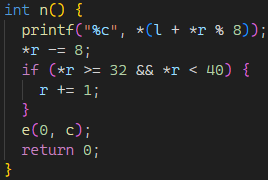 Ar = n
I
n
main
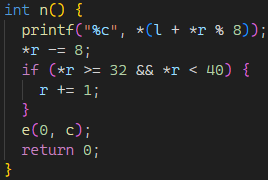 Ar = c
Ar = n
c
I
n
main
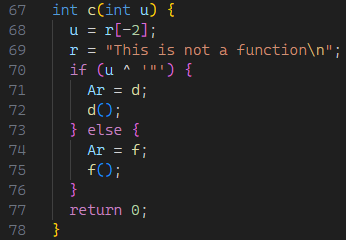 Ar = c
Ar = n
c
I
n
main
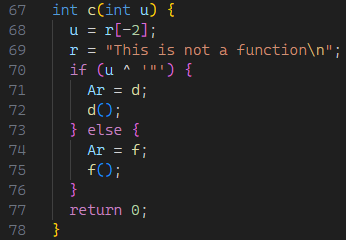 Ar = c
Ar = n
c
I
n
main
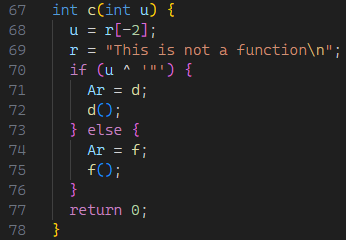 d
Ar = d
Ar = c
Ar = n
c
I
n
main
f
Ar = f
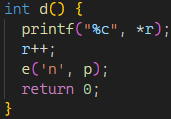 d
Ar = d
Ar = c
Ar = n
c
I
n
main
f
Ar = f
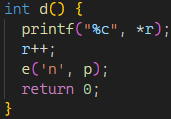 d
Ar = d
Ar = c
Ar = n
c
I
n
main
f
Ar = f
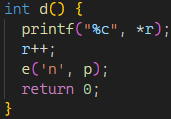 d
p
Ar = p
Ar = d
Ar = c
Ar = n
c
I
n
main
f
Ar = f
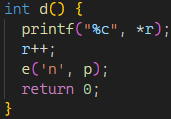 p
d
p
d
n
c
I
main
n
c
f
f
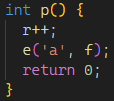 p
d
p
d
n
c
I
main
n
c
f
f
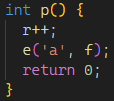 p
d
p
d
n
c
I
main
n
c
f
f
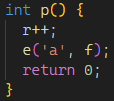 p
f
d
p
f
d
n
c
I
main
n
c
f
f
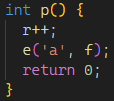 n
c
d
p
f
I
main
n
c
d
p
f
f
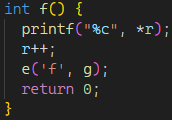 n
c
d
p
f
I
main
n
c
d
p
f
f
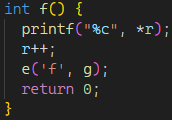 n
c
d
p
f
I
main
n
c
d
p
f
f
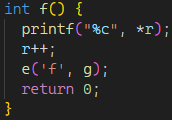 n
c
d
p
f
g
I
main
n
c
d
p
f
g
f
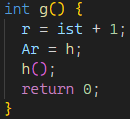 n
c
d
p
f
g
I
main
n
c
d
p
f
g
f
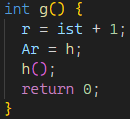 n
c
d
p
f
g
I
main
n
c
d
p
f
g
f
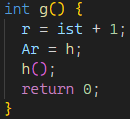 n
c
d
h
p
f
g
I
main
n
c
d
p
f
h
g
f
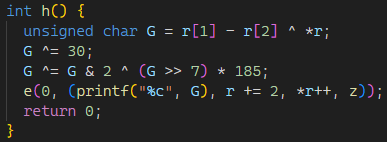 n
c
d
h
p
f
g
I
main
n
c
d
p
f
h
g
f
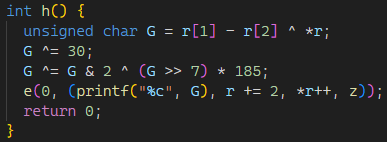 n
c
d
h
p
f
g
I
main
n
c
d
p
f
h
g
f
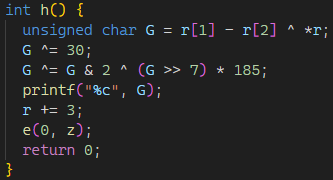 n
c
d
h
p
f
g
I
main
n
c
d
p
f
h
g
f
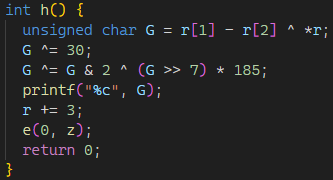 n
c
z
d
h
p
f
g
I
main
n
c
d
z
p
f
h
g
f
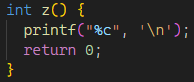 n
c
z
d
h
p
f
g
I
main
n
c
d
z
p
f
h
g
f
n
c
z
d
h
p
f
g
I
main
n
c
d
z
p
f
h
g
f
모든 함수에서 Ar() 호출은 둘 중 하나
자기 자신을 다시 호출하거나
다음 함수를 호출하거나
n
c
z
d
h
p
f
g
I
main
n
c
d
z
p
f
h
g
f
모든 함수에서 Ar() 호출은 둘 중 하나
자기 자신을 다시 호출하거나
다음 함수를 호출하거나
n
c
z
d
h
p
f
g
I
main
n
c
d
z
p
f
h
g
f
그러면.. Ar을 없앨 수 있지 않을까?
e() 호출 제거
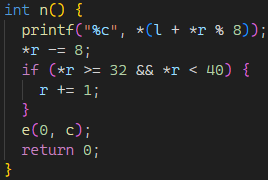 e() 호출 제거
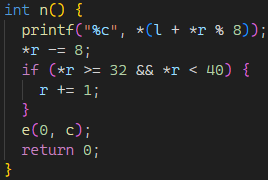 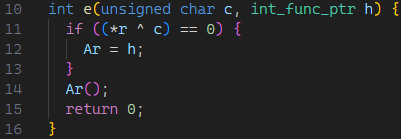 e() 호출 제거
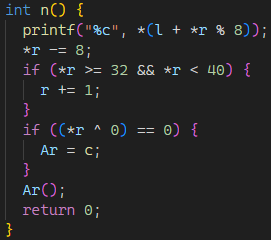 if 문 조건의 참/거짓에 따라 나누어보자.
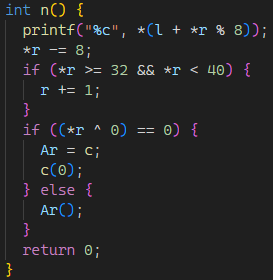 참인 경우 자명하게 c를 호출한다.
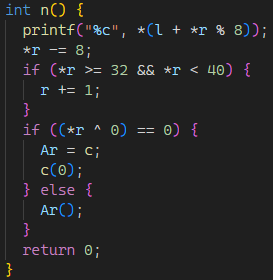 거짓인 경우는?
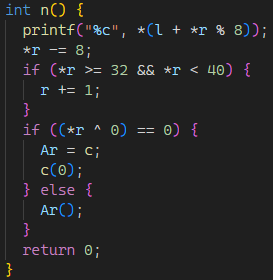 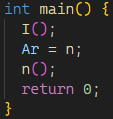 main() 에서 넘어왔으면 n()을 호출한다.
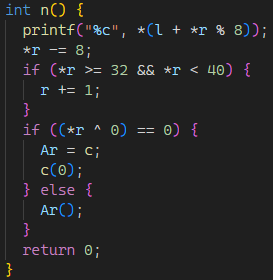 n
c
d
I
main
n
c
...
f
그 외의 경우가 없다!
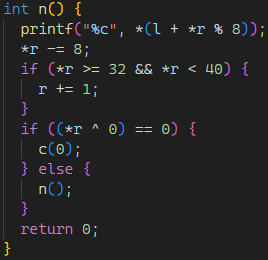 바로 c() 호출
바로 n() 호출
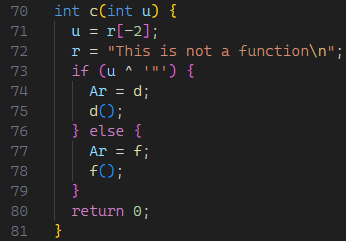 Ar 제거
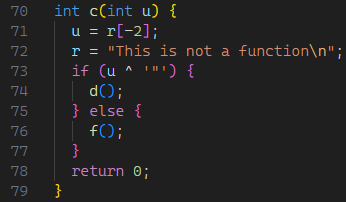 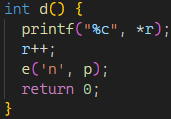 e, Ar 제거
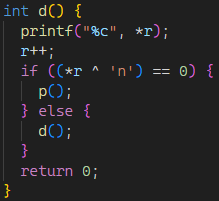 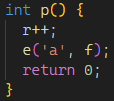 e, Ar 제거
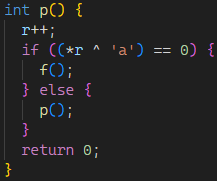 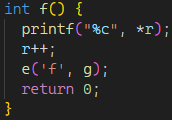 e, Ar 제거
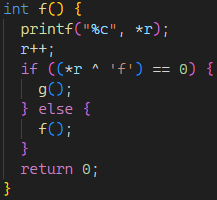 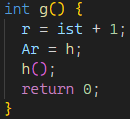 Ar 제거
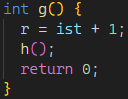 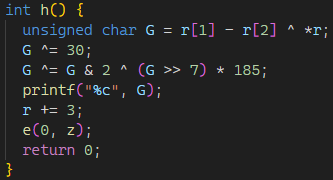 e, Ar 제거
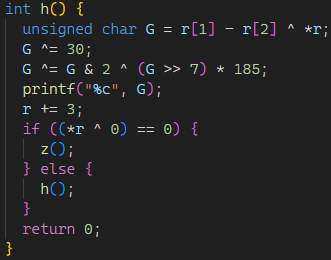 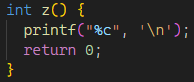 n
c
z
d
h
p
f
g
I
main
n
c
d
z
p
f
h
g
f
I
main
n
c
d
z
p
f
h
g
e 및 Ar 관련 코드를 전부 제거하였다.
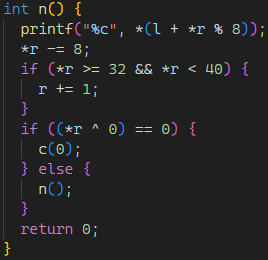 코드의 구조를 유심히 들여다보자.
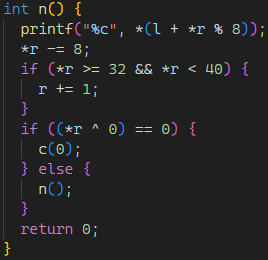 블럭 안의 내용을 실행한 뒤,
되돌아가거나
이후 내용을 실행한다.
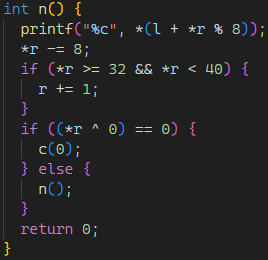 그러면 반복문으로 바꿀 수 있지 않을까?
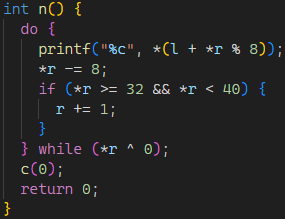 그래서 바꿨다.
I
main
n
c
d
z
p
f
h
g
I
main
n
c
d
z
p
f
h
g
재귀 호출이 제거되었다.
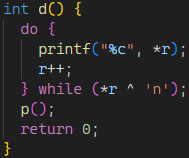 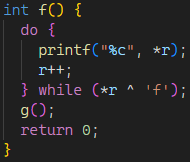 나머지 코드들도 동일하게
do-while 루프를 사용하여
재귀 호출을 제거한다.
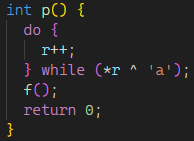 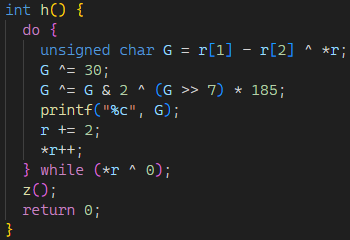 I
main
n
c
d
z
p
f
h
g
I
main
n
c
d
z
p
f
h
g
모든 재귀 호출이 제거되었다.
main
선형적인 진행이므로 main에 다 통합할 수 있다.
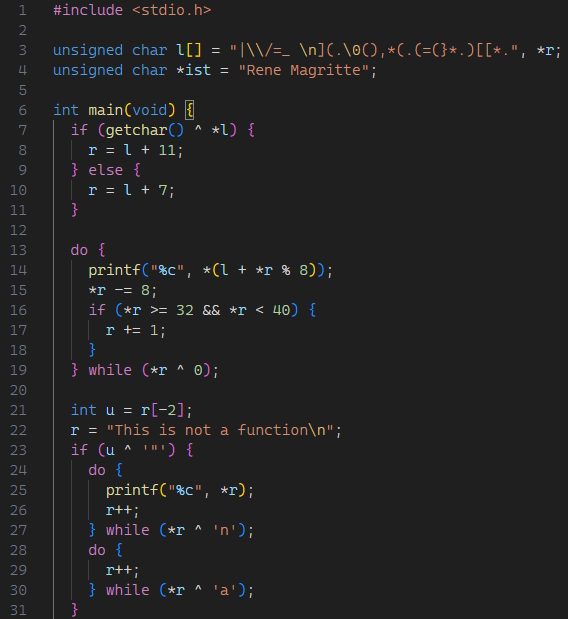 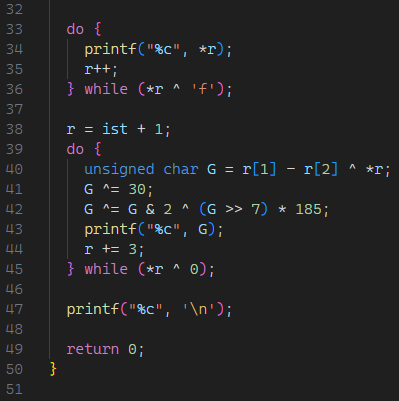 훨씬 깔끔해졌다!
3. 코드 실행해보기
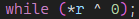 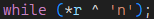 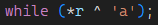 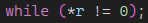 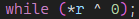 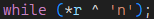 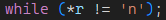 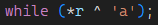 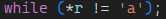 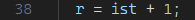 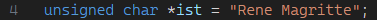 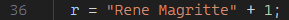 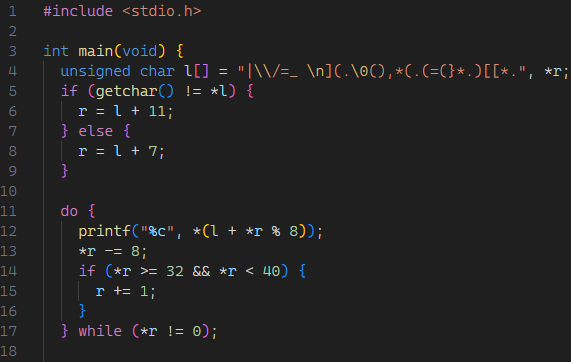 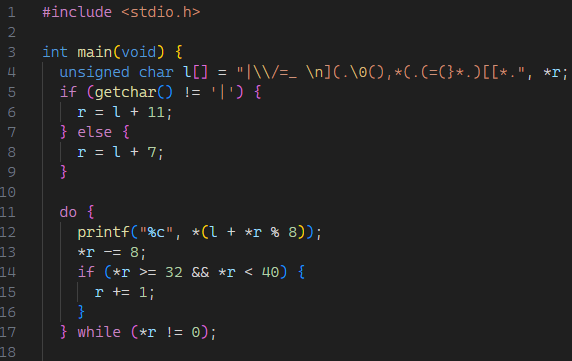 마법의 열쇠: |
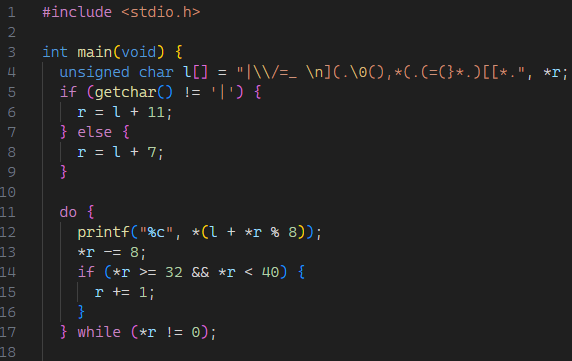 조건문이 참일 때부터 살펴보자.
unsigned char l[]
r
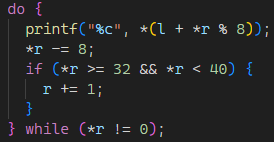 각 문자의 ascii 코드 값
r
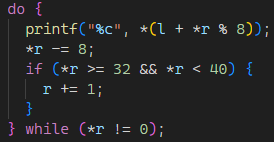 r
while문 안에서 출력하게 되는 문자의 목록
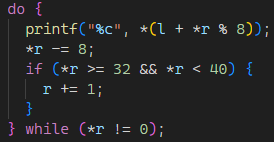 r
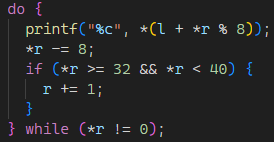 *r을 8로 나눈 나머지는 변하지 않음
r
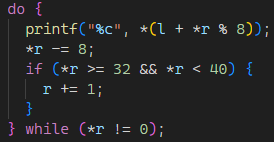 *r이 0이 아닌 동안 계속 동작하는데...
r
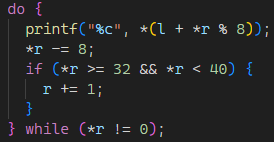 32~39 범위가 "방지턱"이 되어주고 있음
r
즉, r이 l[28]에 도달할 때까지 루프는 반복됨
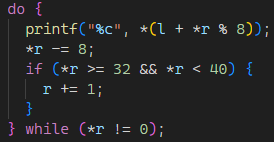 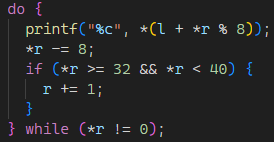 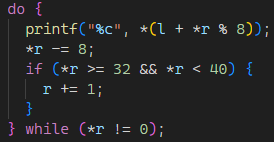 r
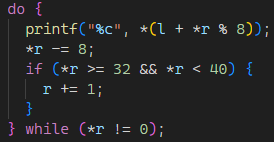 r
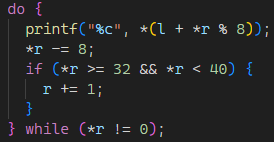 |\_/|
r
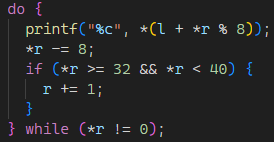 |\_/|
|   |           /
r
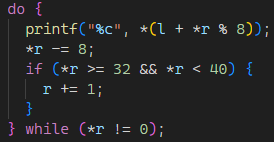 |\_/|
|   |           /
\==============/
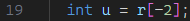 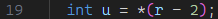 r
r-2
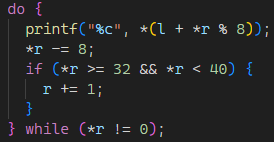 r
r-2
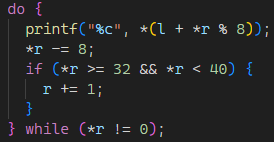 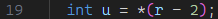 34  (ascii: ")
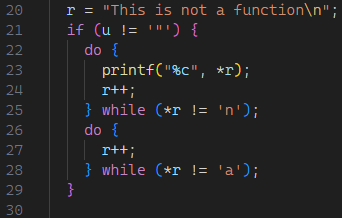 조건이 거짓
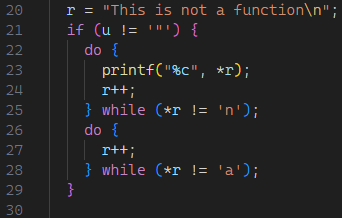 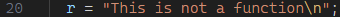 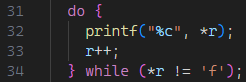 |\_/|
|   |           /
\==============/
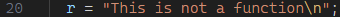 한 문자씩 출력
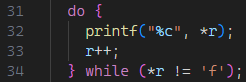 |\_/|
|   |           /
\==============/
This is not a
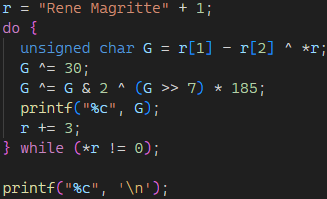 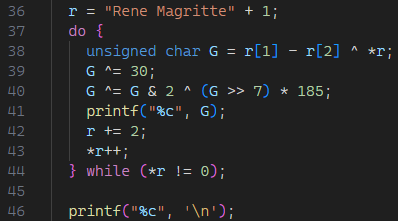 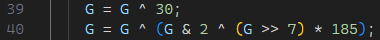 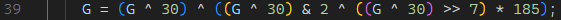 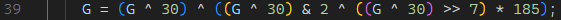 G           :    zxxxxxxx
G >> 7      :    z

30          :    00011110
G^30        :    zxxyyyyx
(G^30) >> 7 :    z
G >> 7과 (G^30) >> 7은
항상 동일하다.
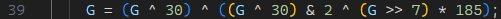 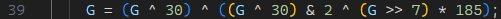 0xxxxx0x
0xxxxx1x
1xxxxx0x
1xxxxx1x
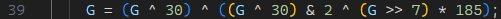 1) 0xxxxx0x

G                             = 0xxxxx0x
30                            = 00011110
G^30                          = 0xxyyy1x
(G^30) & 2                    = 00000010
G >> 7                        = 00000000
(G >> 7) * 185                = 00000000
((G^30)&2^(G>>7)*185)         = 00000010
(G^30)^((G^30)&2^(G>>7)*185)  = 0xxyyy0x
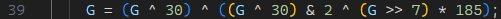 2) 0xxxxx1x

G                             = 0xxxxx1x
30                            = 00011110
G^30                          = 0xxyyy0x
(G^30) & 2                    = 00000000
G >> 7                        = 00000000
(G >> 7) * 185                = 00000000
((G^30)&2^(G>>7)*185)         = 00000000
(G^30)^((G^30)&2^(G>>7)*185)  = 0xxyyy0x
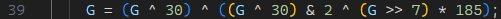 3) 1xxxxx0x

G                             = 1xxxxx0x
30                            = 00011110
G^30                          = 1xxyyy1x
(G^30) & 2                    = 00000010
G >> 7                        = 00000001
(G >> 7) * 185                = 10111001
((G^30)&2^(G>>7)*185)         = 10111011
(G^30)^((G^30)&2^(G>>7)*185)  = 0xyxxy0y
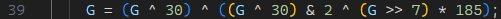 3) 1xxxxx1x

G                             = 1xxxxx1x
30                            = 00011110
G^30                          = 1xxyyy0x
(G^30) & 2                    = 00000000
G >> 7                        = 00000001
(G >> 7) * 185                = 10111001
((G^30)&2^(G>>7)*185)         = 10111001
(G^30)^((G^30)&2^(G>>7)*185)  = 0xyxxy0y
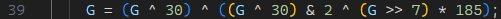 0xxxxx0x -> 0xxyyy0x
0xxxxx1x -> 0xxyyy0x
1xxxxx0x -> 0xyxxy0y
1xxxxx1x -> 0xyxxy0y
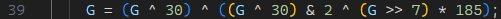 0xxxxxxx -> 0xxyyy0x
1xxxxxxx -> 0xyxxy0y
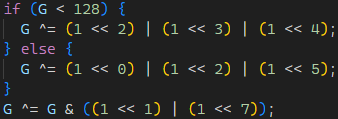 0xxxxxxx -> 0xxyyy0x
1xxxxxxx -> 0xyxxy0y
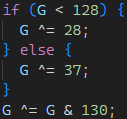 0xxxxxxx -> 0xxyyy0x
1xxxxxxx -> 0xyxxy0y
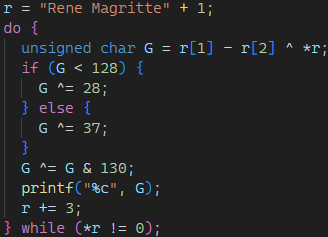 r
0xxxxxxx -> 0xxyyy0x
1xxxxxxx -> 0xyxxy0y
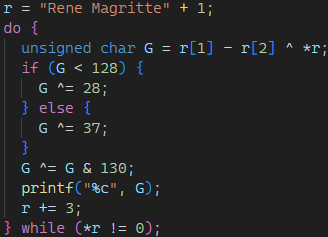 r
G = 110 - 101 ^ 101
  = 9 ^ 101
  = 108 ( 01101100 )
0xxxxxxx -> 0xxyyy0x
1xxxxxxx -> 0xyxxy0y
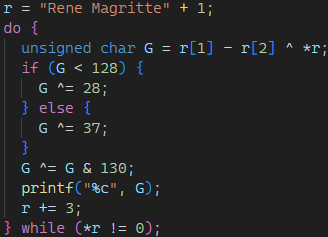 r
G = 110 - 101 ^ 101
  = 9 ^ 101
  = 108 ( 01101100 )
0xxxxxxx -> 0xxyyy0x
1xxxxxxx -> 0xyxxy0y
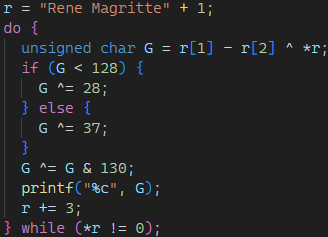 r
G = 110 - 101 ^ 101
  = 9 ^ 101
  = 108 ( 01101100 )
01110000: p
0xxxxxxx -> 0xxyyy0x
1xxxxxxx -> 0xyxxy0y
p
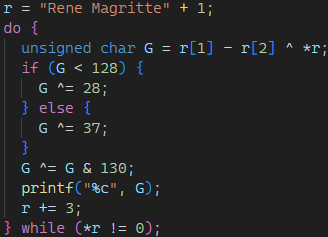 r
0xxxxxxx -> 0xxyyy0x
1xxxxxxx -> 0xyxxy0y
p
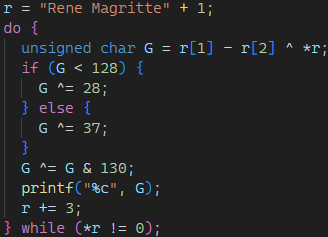 G = 77 - 97 ^ 32
  = 236 ^ 32
  = 204 ( 11001100 )
r
0xxxxxxx -> 0xxyyy0x
1xxxxxxx -> 0xyxxy0y
p
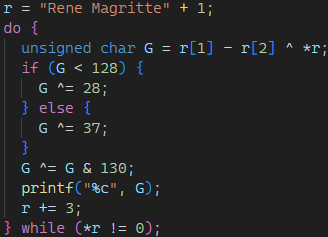 G = 77 - 97 ^ 32
  = 236 ^ 32
  = 204 ( 11001100 )
r
0xxxxxxx -> 0xxyyy0x
1xxxxxxx -> 0xyxxy0y
p
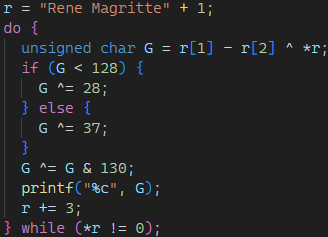 G = 77 - 97 ^ 32
  = 236 ^ 32
  = 204 ( 11001100 )
r
01101001: i
0xxxxxxx -> 0xxyyy0x
1xxxxxxx -> 0xyxxy0y
pi
r
|\_/|
|   |           /
\==============/
This is not a pi
r
|\_/|
|   |           /
\==============/
This is not a pip
|\_/|
|   |           /
\==============/
This is not a pipe
r
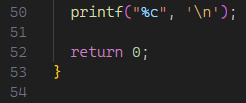 |\_/|
|   |           /
\==============/
This is not a pipe
r
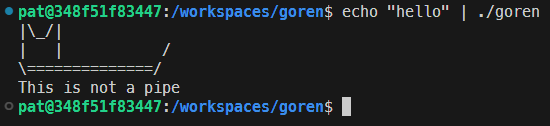 4. 최종장
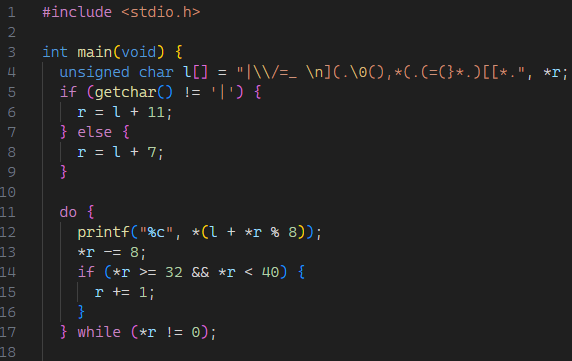 드디어 때가 왔다.
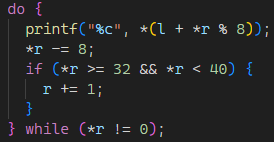 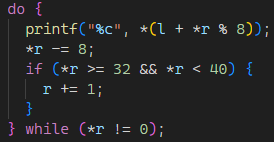 r
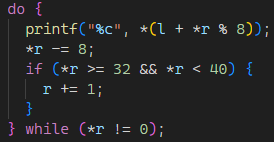 r
출력
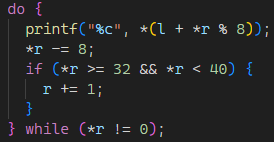 |
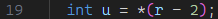 r
r-2
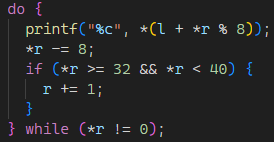 |
r
r-2
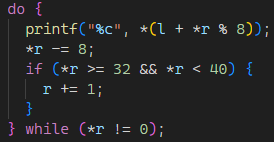 |
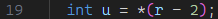 32  (ascii: ' ')
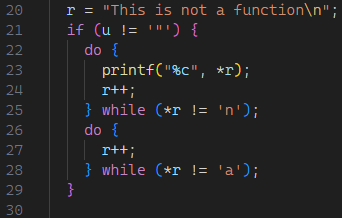 이번에는 조건이 참
|
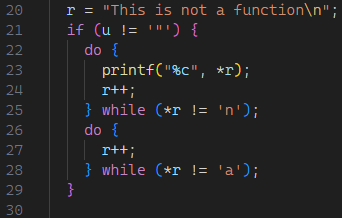 |
출력
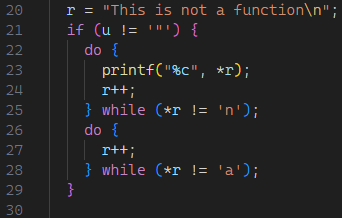 |
This is
스킵
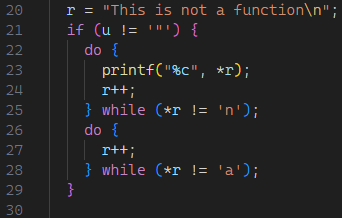 |
This is
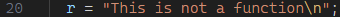 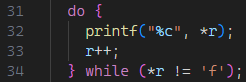 |
This is
출력
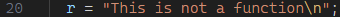 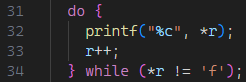 |
This is a
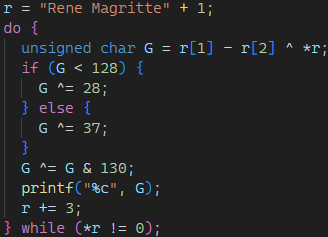 |
This is a
r
|
This is a
r
|
This is a p
r
|
This is a pi
|
This is a pip
r
|
This is a pipe
r
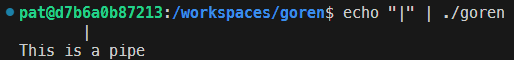 작가의 말
마그리트는 말했습니다.
"그 유명한 파이프. 사람들이 이를 가지고 나를 얼마나 비난했는지! 하지만, 이 파이프에 무언가를 채울 수 있어? 아니, 이건 그냥 표현일 뿐이지, 안 그래? 그러니 만약 내가 그림에 "이건 파이프야"라고 썼다면, 그건 거짓말이야!"

이에 따라, 이 프로그램은 데이터를 채울 수 있는 파이프만을 받아들입니다.
링크
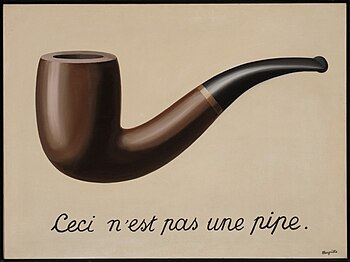 감사합니다.